Análise de sensibilidade em modelos hierárquicos para sistemas de cloud computing
Rubens de Souza Matos Júnior
Orientador: Prof. Paulo Maciel
Agenda
Motivação
Objetivos
Conceitos de Análise de Sensibilidade
Estudo de Caso
Considerações finais
Motivação
Como propor melhorias a sistemas complexos, como as nuvens computacionais?
Interações entre diversos componentes de software ou hardware
Modelos hierárquicos facilitam a representação e diminuem os problemas de stiffness/largeness
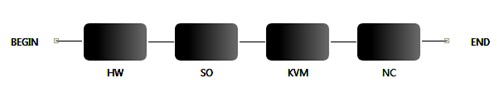 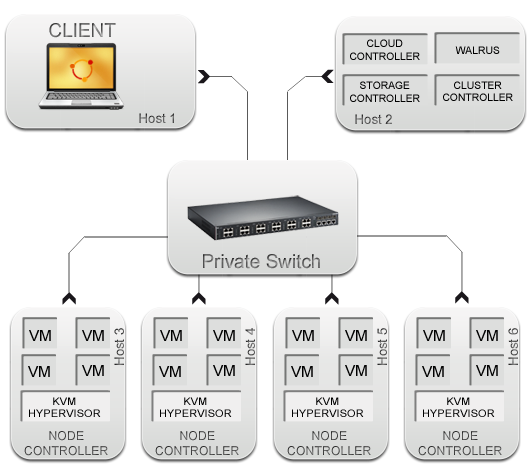 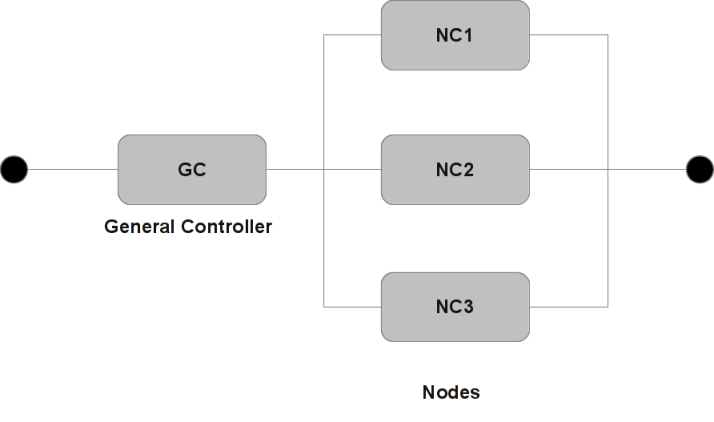 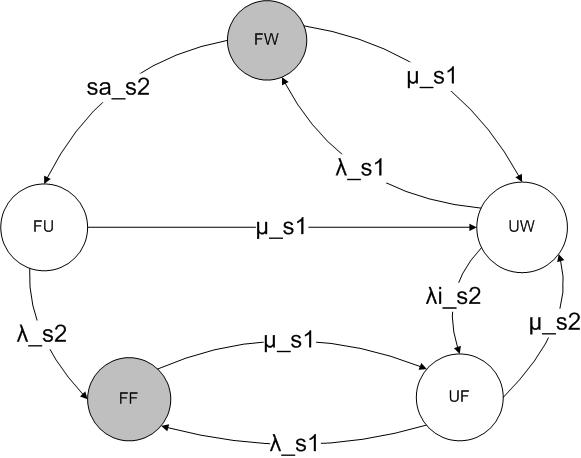 Motivação
Análise de sensibilidade:
Verificar a importância de cada um dos parâmetros para a disponibilidade/desempenho do sistema.
Principais métodos:
Variação de parâmetros um-a-um
Análise diferencial
Análise de correlação/regressão linear
Design of Experiment: Full-factorial, 2k-Factorial, ...
MTTF_GC
MTTR_GC
1
MTTF_VM
2
3
Objetivos
Análise de sensibilidade em modelos hierárquicos:
Compor métricas vindas de diferentes modelos
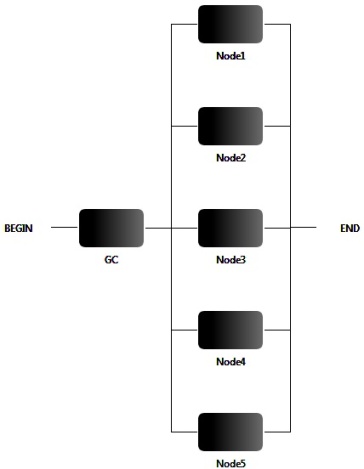 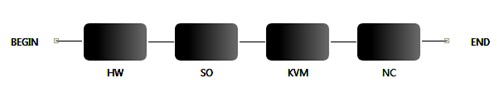 Hierárquico homogêneo
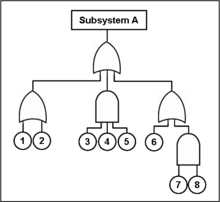 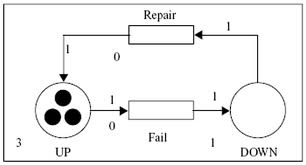 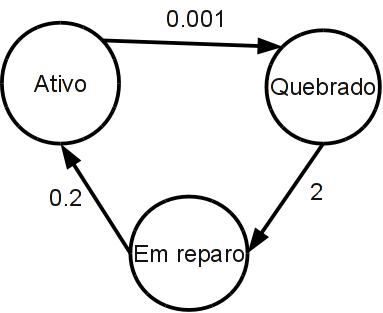 Hierárquico heterogêneo
Objetivos
Principais diferenciais:
Junção de modelos em nível de aplicação com modelos de
infraestrutura (Eucalyptus)
Consideração de aspectos de dependabilidade/desempenho relacionados a software aging
Análise de sensibilidade automatizada
Análise de Sensibilidade
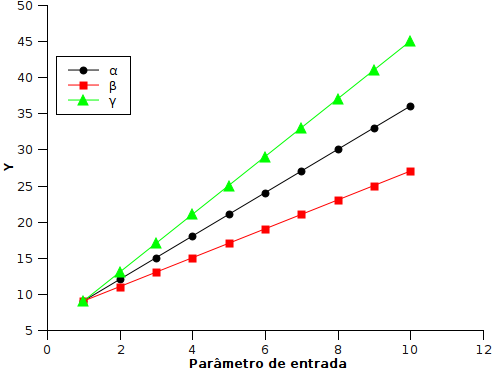 Análise de Sensibilidade
Análise diferencial
Derivada parcial da métrica Y em relação a cada parâmetro λ.



Já existem métodos e ferramentas para esse tipo de análise em CTMC, SPN e QN*, de forma isolada.
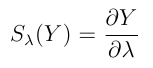 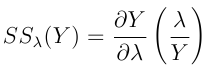 Y pode ser qualquer métrica de análise estacionária ou transiente
Estudo de caso
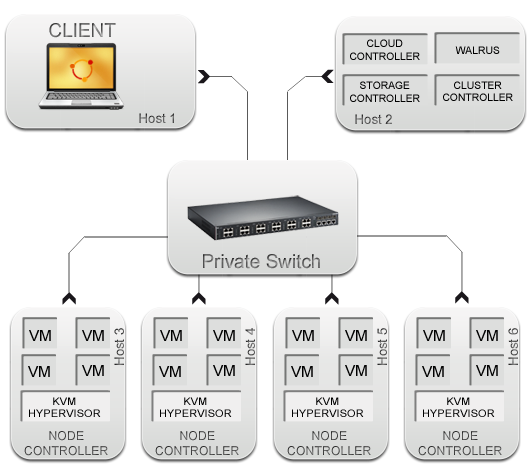 Modelo hierárquico considerando componentes de hardware e software do Eucalyptus
RBD
CTMC
Vários parâmetros com diferentes níveis de influência na métrica geral
Ambos modelos são redutíveis a fórmulas fechadas.
Estudo de caso
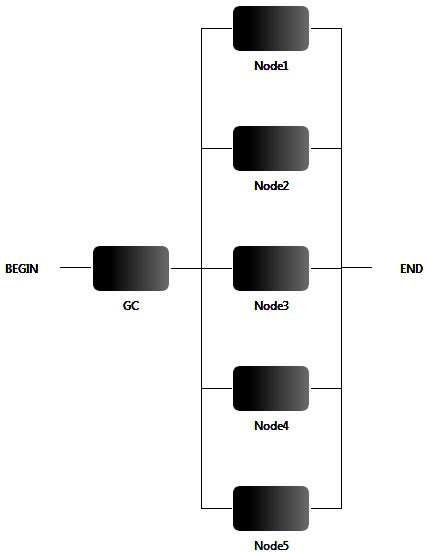 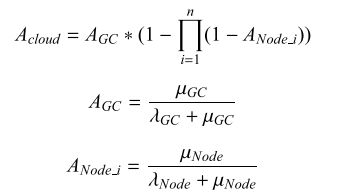 Índice diferencial sensibilidade
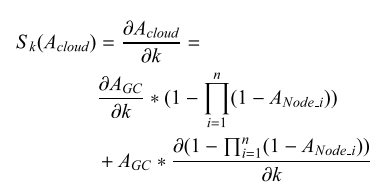 Estudo de caso
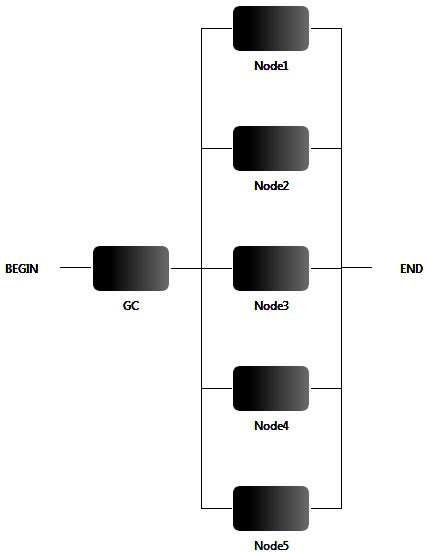 Índice diferencial sensibilidade
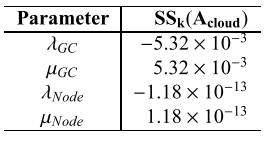 Índice de Birnbaum (Reliability importance)
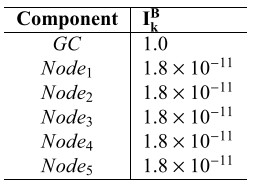 Estudo de caso
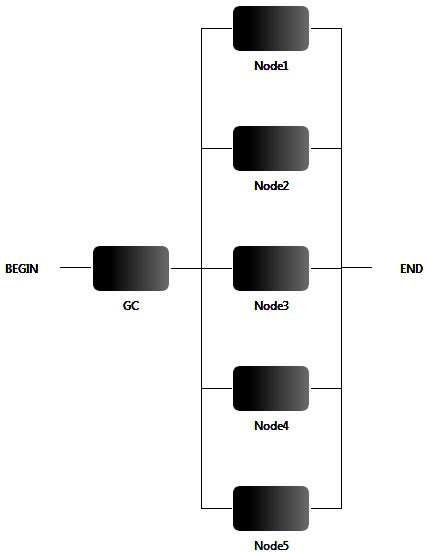 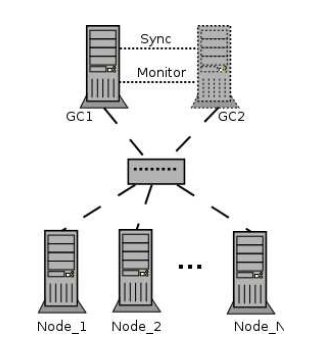 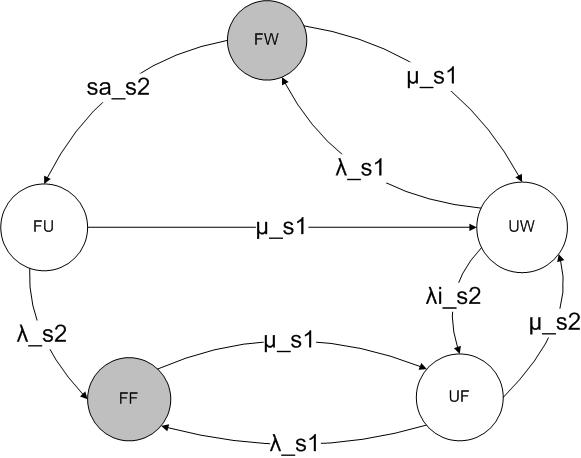 Arquitetura com General Controller redundante
Estudo de caso
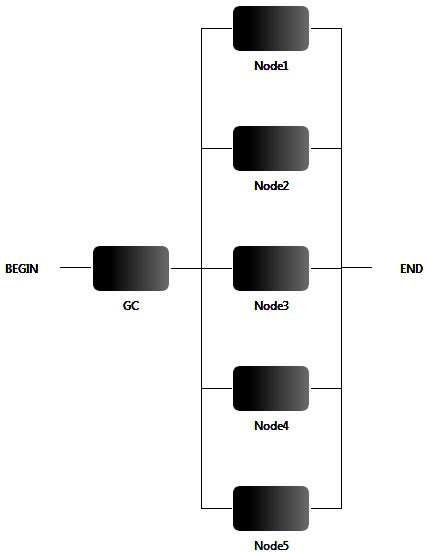 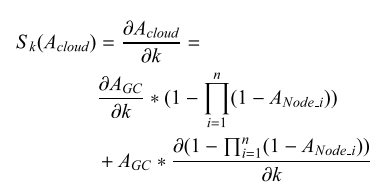 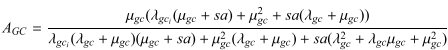 Índice de sensibilidade para o sistema com GC redundante
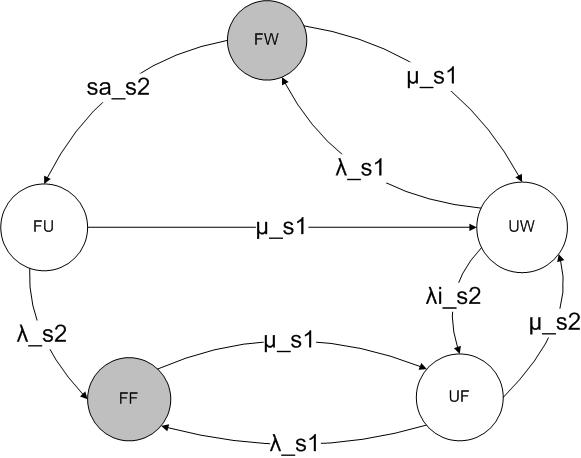 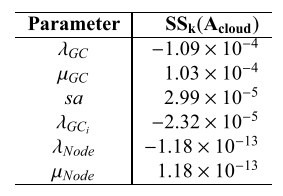 Estudo de caso
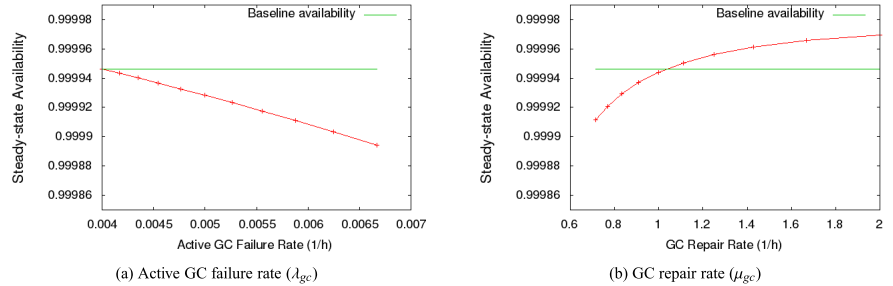 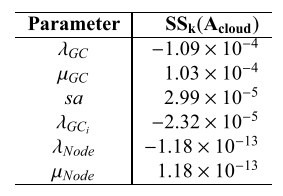 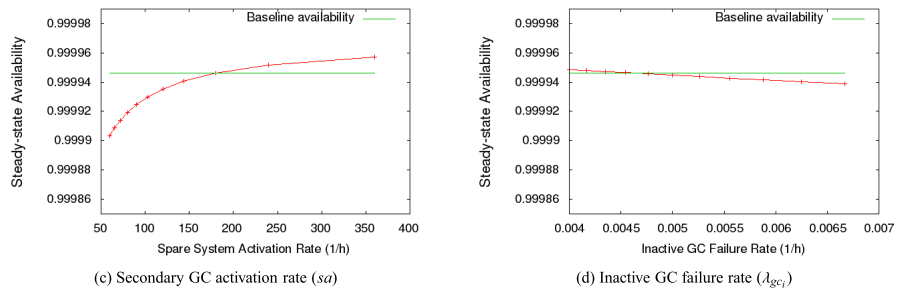 Estudo de caso
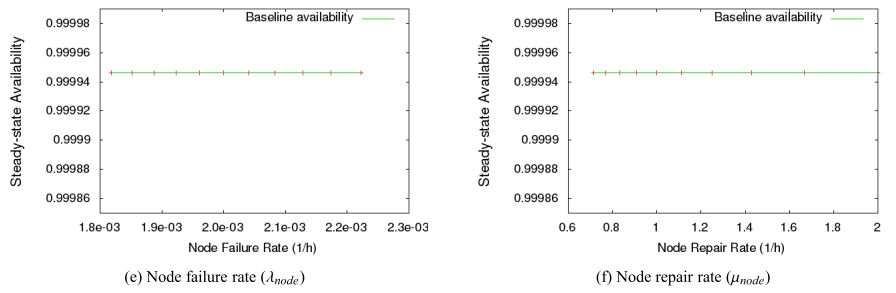 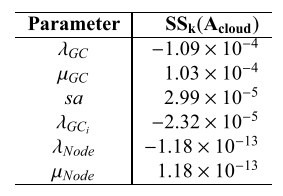 Estudo de caso
Um novo estudo de caso está em andamento: Mashup
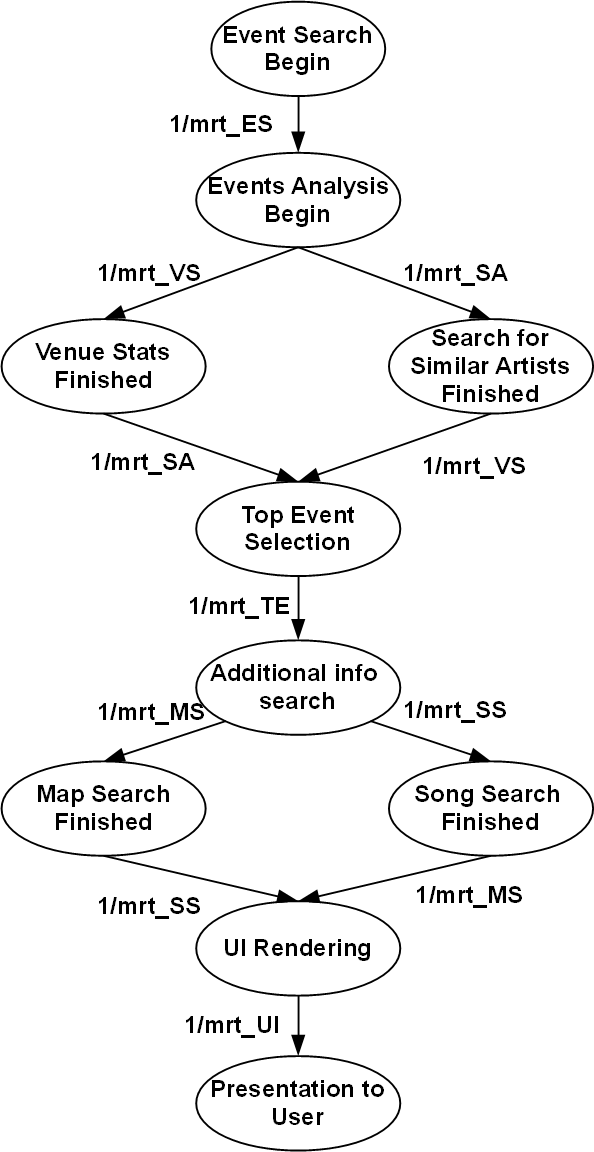 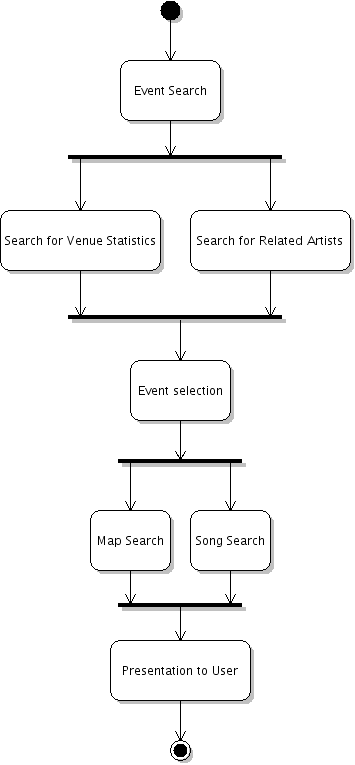 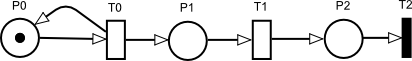 Considerações finais
Mostrou-se como realizar a análise de sensibilidade em modelos hierárquicos: RBD + CTMC, para arquiteturas Eucalyptus
O método permite propor melhorias de forma direcionada/otimizada
A automatização do processo é um dos próximos passos
Novos estudos de caso estão sendo desenvolvidos
Incorporar modelos de envelhecimento/rejuvenescimento do Eucalyptus
Comparar resultados da análise diferencial com resultados de DoE fatorial (coeficiente de efeito)